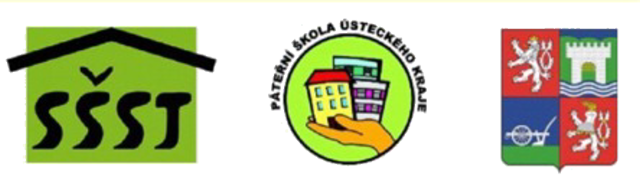 STŘEDNÍ ŠKOLA STAVEBNÍ A TECHNICKÁÚstí nad Labem, Čelakovského 5, příspěvková organizacePáteřní škola Ústeckého kraje
Tepelně izolační vlastnosti technických materiálů
VY_32_INOVACE_09_168
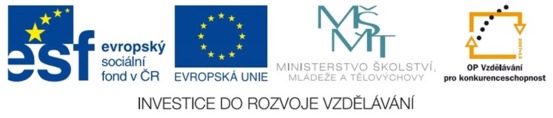 1
TECHNICKÉ MATERIÁLY
INSTALATÉR
1.ROČNÍK
Technické materiály
Tepelně izolační vlastnosti
Materiály s dobrými tepelně izolačními materiály 
se používají všude tam, kde je třeba zajistit, 
aby teplo neunikalo přes stěny domů 
(tepelné izolace stěn) 
a potrubí (tepelné izolace potrubí) do okolí .
K tomuto účelu se používají materiály 
s dobrými tepelně izolačními vlastnostmi.
Technické materiály
Teplo, které dodáváme (topíme), 
uniká v zimě přes zdivo mimo objekty (domy).
Čím je dům lépe izolován, tím méně tepla unikne.
U materiálů jsou uváděny dvě hodnoty, které 
vyjadřují množství tepla, které projde materiálem.
a) tepelný odpor
b) součinitel tepelné vodivosti
Technické materiály
Tepelný odpor vyjadřuje odpor materiálu proti unikání tepla.
Čím je větší tepelný odpor, 
tím lépe materiál izoluje.
Označení: R 
jednotka: m2K / W
Technické materiály
Součinitel tepelné vodivosti je množství tepla, které projde materiálem.
Čím je větší součinitel tepelné vodivosti, 
tím více tepla projde materiálem - hůře izoluje.
Označení: k 
jednotka: W / m2K
Technické materiály
Tepelně izolační materiály
Polystyrén
Polyetylén
Polyuretanová pěna
Minerální vlákny
Mirelon
Technické materiály
Souhrn učiva
Kontrolní otázky
Proč se provádějí izolace?
Čím jsou ovlivněny úniky tepla?
Co znamená tepelná odpor?
Co je součinitel tepelné vodivosti?
Které materiály mají dobré tepelně izolační vlastnosti?
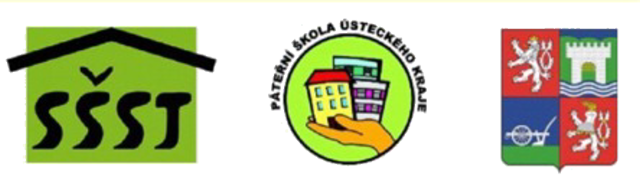 STŘEDNÍ ŠKOLA STAVEBNÍ A TECHNICKÁÚstí nad Labem, Čelakovského 5, příspěvková organizacePáteřní škola Ústeckého kraje
Použité zdroje
Ing. Jaroslav Dufka
MATERIÁLY PRO UČEBNÍ OBOR INSTALATÉR
Nakladatelství SOBOTÁLES, U Slavie 4, 100 00 Praha 10
Rok vydání: 2003
ISBN 80-85920-80-8
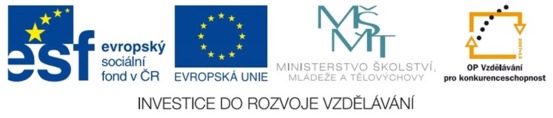 9